Regionalny Plan Działań na rzecz Zatrudnienia na 2022 r.dla województwa pomorskiego - zakres interwencji w ramach regionalnej polityki rynku pracy i rozwoju zasobów ludzkich
PODSTAWA PRAWNA
Samorząd województwa na podstawie Krajowego Planu Działań na rzecz Zatrudnienia corocznie przygotowuje i realizuje regionalny plan działań na rzecz zatrudnienia (RPDZ), który uwzględnia strategie rozwoju województwa, w tym w zakresie polityki społecznej oraz opinie powiatów wchodzących w skład województwa oraz wojewódzkiej rady dialogu społecznego.
RPDZ określa priorytetowe grupy bezrobotnych i innych osób wymagających wsparcia.
 art. 3 ust. 4 ustawy o promocji zatrudnienia i instytucjach rynku pracy (t. j. Dz. U. z 2021 r. poz. 1100 ze zm.)
STRUKTURA RPDZ 2022
1.   Wprowadzenie
 1.1.   Podstawy prawne RPDZ
 1.2.   Uwarunkowania strategiczno-programowe RPDZ
2.   Trendy i zjawiska na pomorskim rynku pracy
3.   Obszary działań regionalnej polityki rynku pracy i rozwoju zasobów ludzkich na rok 2022
 Obszar 1: Kompetentni i wykwalifikowani mieszkańcy Pomorza
 Obszar 2: Elastyczni i przygotowani do zmian pracodawcy
 Obszar 3: Partnerstwo na rzecz zwiększenia skuteczności polityk rynku pracy
 Obszar 4: Wiedza o rynku pracy
4.   Priorytetowe grupy osób bezrobotnych i innych osób wymagających wsparcia
5.   Źródła finansowania regionalnej polityki rynku pracy i rozwoju zasobów ludzkich w roku 2022
6.   Monitorowanie wykonania działań i sprawozdawczość
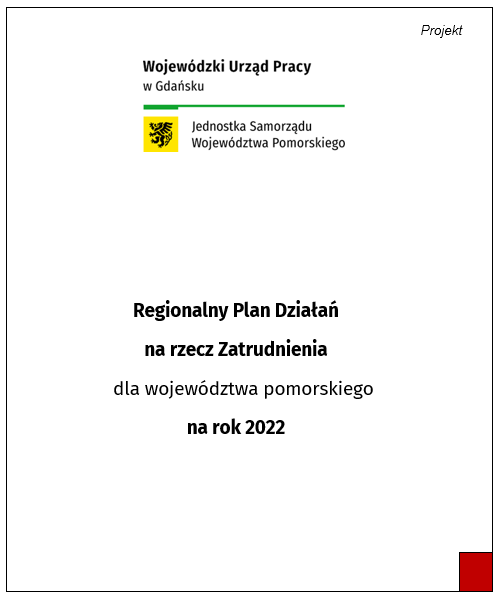 3
PRIORYTETY DLA KRAJOWEJ POLITYKI ZATRUDNIENIA, KTÓRE BĘDĄ UWZGLĘDNIONE W KPDZ/2022
Priorytet 1. Lepsze dopasowanie umiejętności do wymogów rynku pracy
Priorytet 2. Podniesienie jakości zatrudnienia oraz wydajności pracy w Polsce
Priorytet 3. Efektywne i sprawiedliwe wykorzystanie zasobów kadrowych Polski
Priorytet 4. Modernizacja funkcjonowania PSZ i zwiększenie efektywności
Priorytet 5. Efektywne i ukierunkowane zarządzanie migracjami zarobkowymi
4
OBSZARY DZIAŁAŃ POLITYKI RYNKU PRACY DLA WOJEWÓDZTWA POMORSKIEGO NA 2022 ROK
Umiejętności dla rozwoju kapitału ludzkiego i wzmocnienia efektywności pracy
Kompetentni 
i wykwalifikowani mieszkańcy Pomorza
Elastyczni 
i przygotowani do zmian 
pracodawcy
Wiedza o rynku pracy
Partnerstwo na rzecz zwiększenia skuteczności polityk rynku pracy
5
OBSZAR 1: KOMPETENTNI I WYKWALIFIKOWANI MIESZKAŃCY POMORZA
Działania w tym obszarze:
wyrównywanie szans w dostępie do nabywania i rozwoju umiejętności zgodnie z indywidualnymi predyspozycjami i talentami, w tym także na wspieraniu postaw przedsiębiorczych Pomorzan;
podnoszenie jakości i dostępności usług poradnictwa zawodowego w celu doskonalenia kompetencji i kwalifikacji mieszkańców regionu;
inicjatywy wspomagające pracodawców w doskonaleniu kompetencji i kwalifikacji zawodowych ich pracowników.
Oczekiwane efekty:
  większe uczestnictwo mieszkańców Pomorza we wszystkich formach uczenia się zgodnie z posiadanymi     predyspozycjami i talentami;
  trafne wykorzystanie umiejętności w rozwoju przedsiębiorczości.
6
OBSZAR 2: ELASTYCZNI I PRZYGOTOWANI DO ZMIAN PRACODAWCY
Działania w tym obszarze:
wspieranie pracodawców w rozwijaniu umiejętności kluczowych dla funkcjonowania firm;
inspirowanie do zmian w organizacji i zarządzaniu firmami dla uzyskania synergii pomiędzy celami firmy a potencjałem kadrowym;
tworzenie przyjaznego środowiska pracy umożliwiającego integrowanie życia zawodowego z prywatnym;
inicjatywy wspierające pracodawców w zakresie zatrudniania cudzoziemców.
Oczekiwane efekty:
   zwiększenie kompetencji przedsiębiorstw do adaptacji do zmieniającego się otoczenia społeczno-gospodarczego.
7
OBSZAR 3. PARTNERSTWO NA RZECZ ZWIĘKSZENIA SKUTECZNOŚCI POLITYK RYNKU PRACY
Działania w tym obszarze:
rozwijanie partnerstwa między podmiotami działającymi na rzecz regionalnego rynku pracy; 
koordynacja działań podejmowanych na rzecz uczenia się przez całe życie w regionie oraz upowszechnianie uczenia się przez całe życie wśród Pomorzan.
Oczekiwane efekty:
integracja informacji o umiejętnościach, efektywne ich wykorzystanie, doskonalenie systemu zarządzania systemami umiejętności w regionie;
wyższa świadomość dotycząca korzyści i szans związanych z całożyciowym uczeniem;
zwiększenie elastyczności i dostępności do całożyciowego uczenia się.
8
OBSZAR 4: WIEDZA O RYNKU PRACY
Działania w tym obszarze:
poprawa dostępu do wiedzy i informacji o gospodarce i rynku pracy w oparciu o bieżący monitoring zjawisk oraz identyfikację scenariuszy rozwoju społeczno-gospodarczego regionu
tworzenie zasobu informacyjnego  wspomagającego realizację regionalnej polityki rynku pracy.
Oczekiwane efekty:
integracja informacji o rynku pracy i umiejętnościach oraz efektywne ich wykorzystanie.
9
PRIORYTETOWE GRUPY OSÓB -  ODBIORCÓW INTERWENCJI PROWADZONEJ W RAMACH RPDZ 2022
osoby bez kwalifikacji zawodowych;
osoby powyżej 50 r.ż.;
osoby do 30 r.ż.;
osoby długotrwale bezrobotne;
kobiety;
osoby niepełnosprawne;
imigranci;
reemigranci.
10
Dziękuję za uwagę
Kontakt:
Wojewódzki Urząd Pracy w Gdańsku
ul. Podwale Przedmiejskie 30, Gdańsk
tel.: 58 32 61 801, wup@wup.gdansk.pl